Chemistry and Matter
Chemistry- The study of composition, structure, and properties of matter and changes they undergo.
Chemical – any substance that has a definite composition (in terms of atoms that compose it)
Branches
Organic		Inorganic
Analytical		Biochemical
Physical		Nuclear
Scientific Roles
Basic Research
Applied Research
Technological Application
Scientific Method
What is it???
	Logical, systematic approach to solve a problem

Four Steps:
	1. Observe - collect data (qualitative – description / 
             quantitative – numerical)
	2. Hypothesize – proposed explanation that is 
          testable
	3. Test/Experiment – is the hypothesis correct?
	4. Theorize – generalization that explains fact  
           or phenomenon
Weight vs. Mass                                               Are they the Same?
	Weight 	– measure of the earth’s gravitational attraction for matter
	 Mass 	– measure of the quantity of “matter”
By definition they are different…
How would your weight change on the moon?  On a mountain top?  On the Sea floor?
Weight
Mass
Matter        1. Occupies space and has mass
	        2. Displays inertia (resistance to change in motion)
Law of Conservation of Matter(mass) – mass cannot be created nor destroyed
Matter
Pure Substances
Mixtures
uniform and definite         composition
physical blend of two or more components
Homogeneous Mixture
Heterogeneous Mixture
Elements
1 type of atom
Compounds
2 or more types of atoms bonded
(Solution)
1 phase
2 or more phases
Bonded together			Just mixed up
Na, Ag, H2, O2
Whole # ratios
Mixed up completely  (uniform)
Mixed chunks you can see (not uniform)
NaCl, H2SO4, H2O
Stainless steel, milk, salt water
Granite, concrete, sand in water
Separating a Mixture
Differences in Physical Properties can be used to separate a mixture. (solubility, BP)
Filtration                         - Distillation
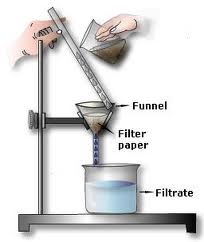 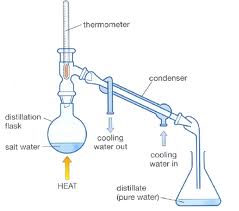 Periodic Table of Elements
Non - metals
Metals
(On this side of the blue staircase)
(On this side of the blue staircase)
18 Groups
(Vertical  columns)
7 Periods
(Horizontal  columns)
Metalloids
(Touch the blue staircase)
blue staircase
Physical Change vs. Chemical Change
Physical Change 
does not change chemical character/composition of the substance
ex. Pounding…tearing into pieces, pulling, melting, boiling…
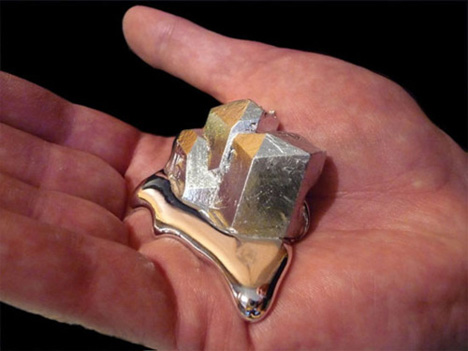 Chemical Change 
produces a substance with new chemical properties
Ex. rxn with H2O…rxn with acid or base…combustion
Indications of a Chemical Change:
1. Change in energy 
                 Endothermic – energy is absorbed (feels cold)
	          Exothermic – energy is released (feels hot)
2. Production of gas 
3. Change in color
4. Formation of a precipitate (solid)
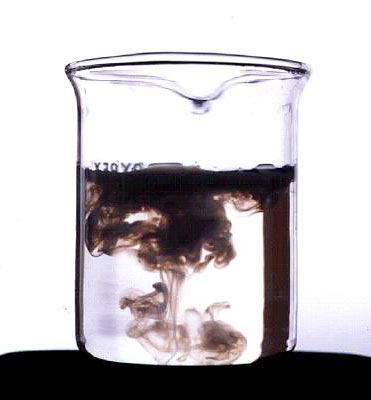 Properties of Matter
Chemical Property – relates to substance’s ability to undergo change that transforms it into a different substance (change in matter)
Physical Property – characteristic that can be observed without changing the identity of the substance (no change in matter)
Extensive – depends on the amount of a substance present (ex. Length, mass, volume, solubility)
Intensive – does not depend on the amount of a substance present (ex. Density, malleability, ductility, conductivity, color, melting point, boiling point
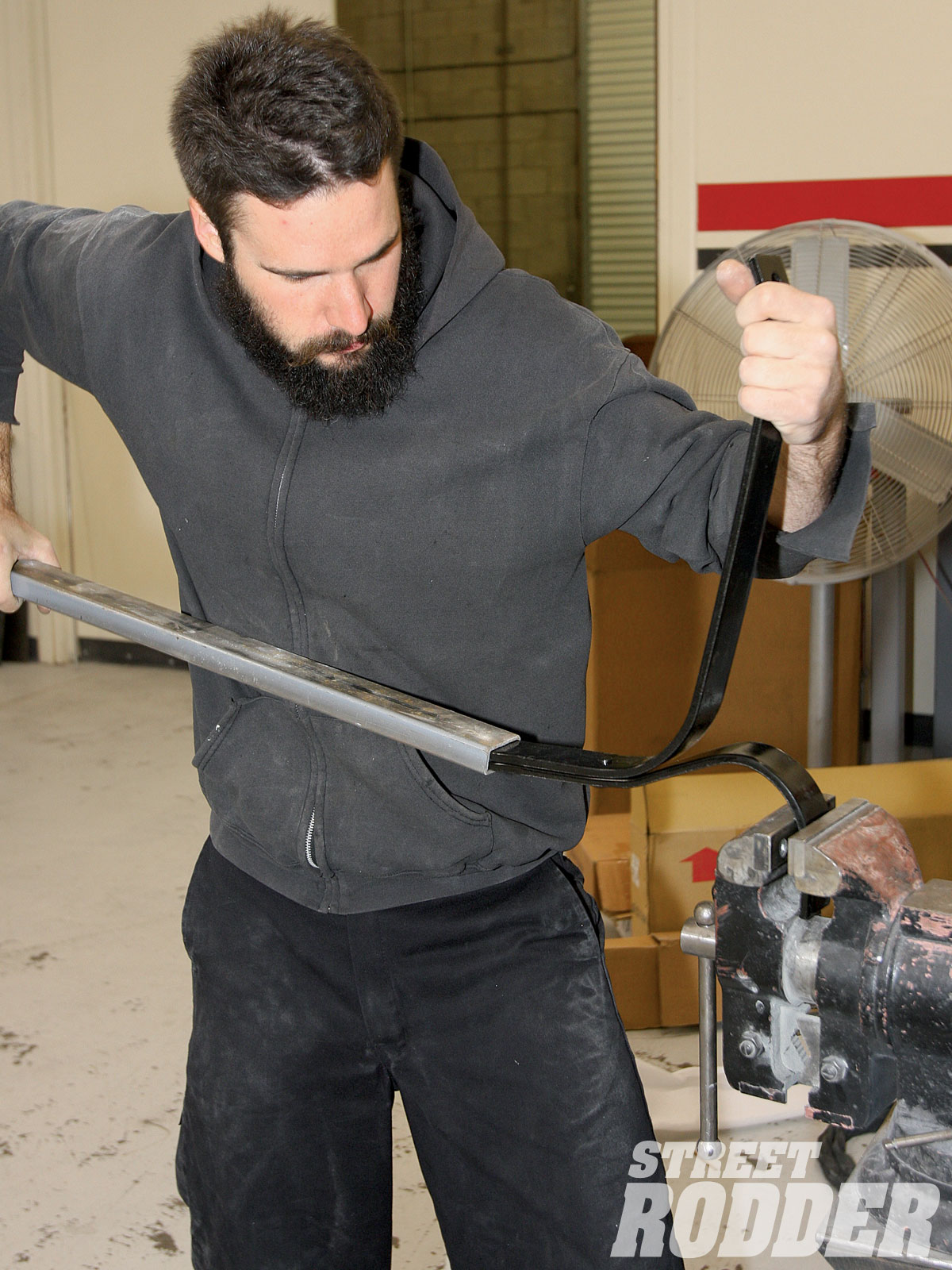 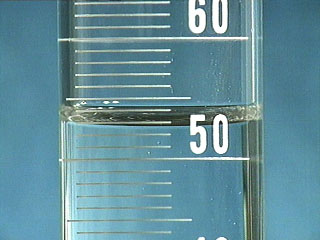 Lab Notebooks!
Take out lab notebook
Put your name, the block and my name on the front (in pen or sharpie)
Open to the front page and label at the very top “Table of Contents”
Label this page as page 1 (either top right or bottom right)
Table of Contents Example
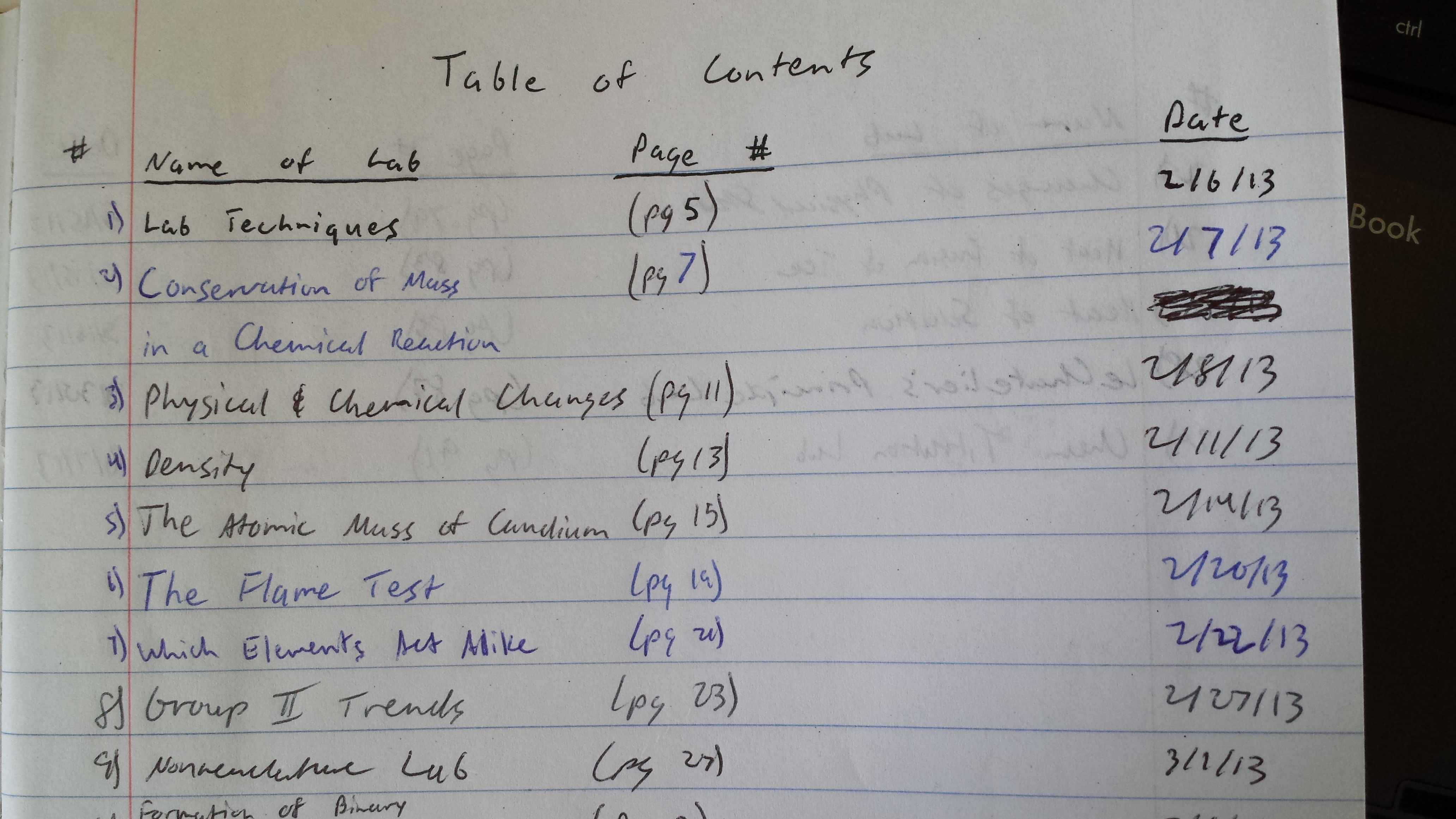 Page #
*You need to include these 6 things!
Example #2
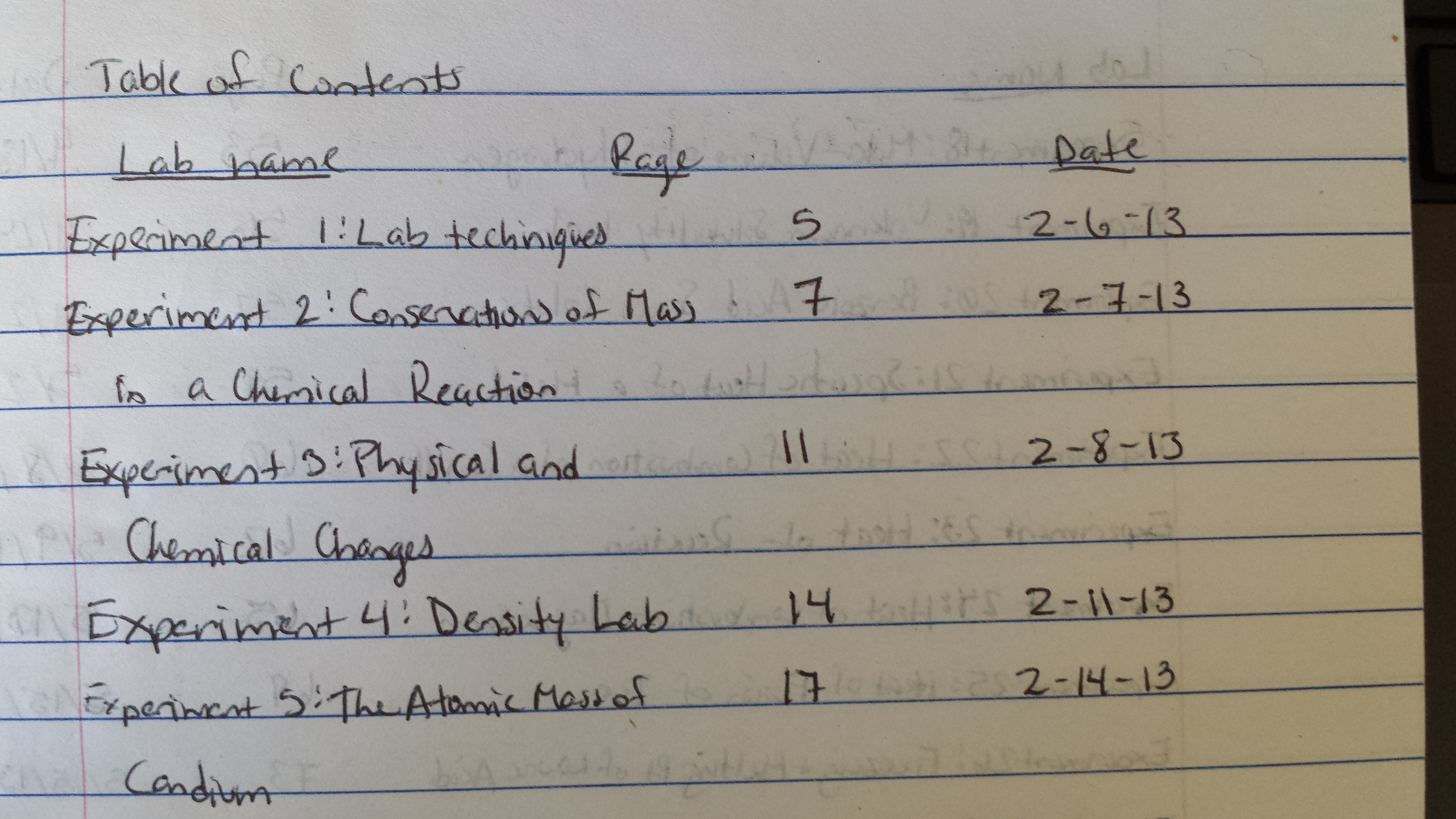 Label up to page #10
Use the upper outer corner or the lower outer corner
Make sure it is uniform (always put it in the same place)
SKIP TO PAGE 5
Title “Lab Techniques”
You should always start a lab on the right hand side
Go back to the table of contents and write in the information for Lab 1, “Lab techniques”
Pre-Labs
Title
Purpose
Copy, or rephrase in your words
Prelab Questions
Rewrite question or phrase your answer so that question is obvious
Procedure
Rephrase & abbreviate (don’t copy verbatim!)
Data & Calculations
Make a table, chart, or designate an area to collect data and make calculations
Post Lab Questions
Same as prelab questions
Conclusion (only if applicable, completed after lab)
Scientific Notation
One non-zero digit to the left of the decimal
0.0098 mL = 9.8 x 10-3 mL
1.236 x 103 meters = 1236 meters
602,000,000,000,000,000,000,000 atoms = 6.02 x 1023 atoms

Know how to enter it into your calculator! (parenthesis are your friend)
Dimensional Analysis
Introduction
Dimensional Analysis
Used to convert from one unit to the next
You may already do something similar in your head
1 foot = ? inches
1 yard = ? feet
2,000 lbs = ? ton
1 dozen = ? eggs
? quarts = 1 gallon
Dimensional Analysis 	Helpful Conversions
1 inch = 2.54 cm
1 ft = 12 in
3 ft  =  1 yard
5280 ft = 1 mile
4 quarts = 1 gallon
4 cups =  1 quart
16 tbsp = 1 cup
1 mile = 1.6 kilometers
1 Liter = 1.06 qt
1 Kg = 2.2 lbs
K  H  D  B  d  c  m
Significant Figures
Your new best friend
Significant Figures
What are they?
Numbers that can be counted as important
Why do we need them?
Auditorium example
Truck station example
Significant Figures
What are the rules?
Assume everything is significant except:
Zeros in the beginning
	0.001          0.00987          0.1   
           	0.0000000000000000000000000000007

2.   Zeros in the end without a decimal point
	1000           1000.          100.0          1.000          		.1000          0.1000     
Zeros not between two non zero numbers   
	305		5.8904	89,000,000,001
		506,000	57050.00500300
Significant Figures
How do we remember them?
Zeros in the beginning never count!
Zeros in the end only count if there is a decimal point ANYWHERE!
Zero sandwiches are delicious (and count).
Chemical Reactions
Al + CuCl2  Cu + AlCl3
Reactants    Products
     (start)		    (end)
Recognizing Chemical Reactions
Possible Clues are:
Transfer of Energy
Endothermic – Heat is Absorbed (feels cold)
Exothermic – Heat is Released   (feels hot)
Change in Color
Production of a Gas
Fizzing or Bubbling
Formation of a Precipitate
Solid that forms and settles out of a mixture
Accuracy and Precision
Book: page 64
Accuracy:  close to ACCepted value
Precision:  Repeating your results
A student determines the mass of a solid to be:

12.36 grams
11.57 grams
11.06 grams

The metal weighs 11.59 grams.
These are accurate
A student determines the mass of a solid to be:

15.57 grams
15.58 grams
15.59 grams

The metal weighs 11.59 grams
These are precise
Density
Definition:
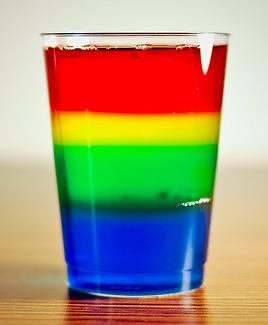 The ratio of the mass of an object to its volume:
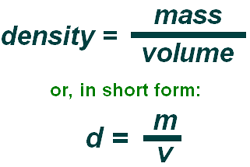 Book: page 90-91# 46-48
*Be able to solve for all of the variables
Conservation of Mass
Mass is conserved in a Chemical Reaction.
    
Reactants     Products
Mass of Reactants    =   Mass of Products
 grams (g) Reactants  =  grams (g) Products
       A           +        B          C
      5.00 g     +   7.00 g   =     ? g